портфолио
Воспитателя 
Бойко
Елены Викторовны

             Детский сад №24 «Звездочка»
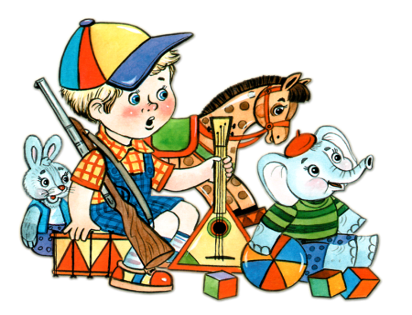 Общие сведения
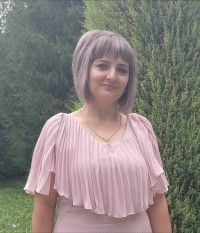 Бойко 
Елена Викторовна

Общий стаж работы - 
16 лет(с 2006г и по сей день)
Педагогическое кредо

«Нравится нам это или нет, но ребенок, с
которым труднее всего управиться,
-именно тот, которым впоследствии мы больше всего гордимся» 

(Миньон Маклофлин)
Профессиональная карта
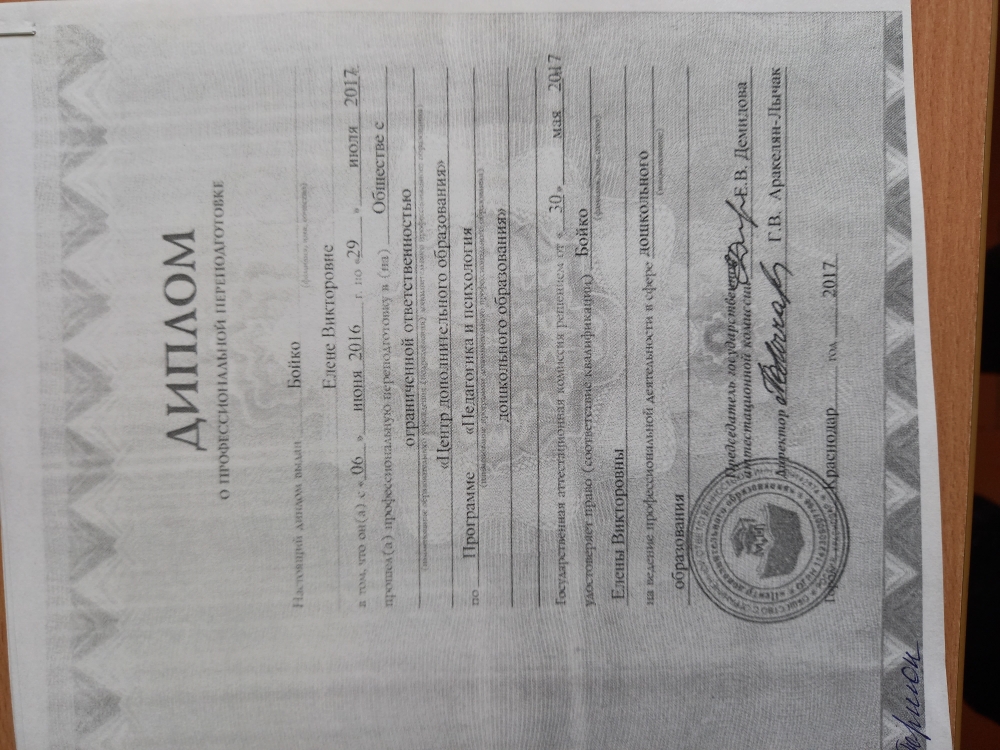 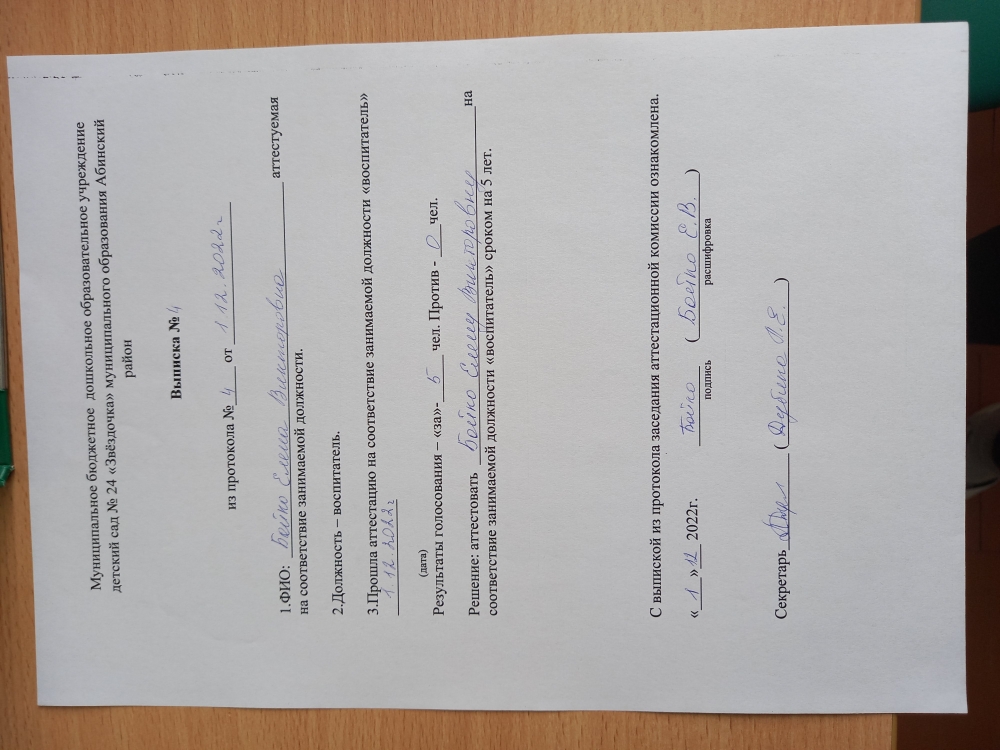 Личностные характеристики

Ответственность 
Отзывчивость 
Находчивость
Самокритичность 
 Работоспособность
Сострадание
Тактичность 
Умение ладить с людьми
Энтузиазм 
 Целеустремленность
Использование  информационно-коммуникационных технологий (ИКТ) профессиональной деятельностиинтернет - страниц, используемых сайтов: своя страничка на маам.ру https://www.maam.ru/users/527179 , собственный ютуб канал www.Youtube.com@elenaboyko1620Личная страничка на официальном  сайте детского сада №24 «Звездочка»abinsk24.tvoysadik.ru
Достижения  и результаты   педагогической деятельности
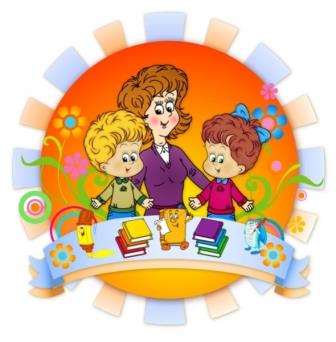 Награды
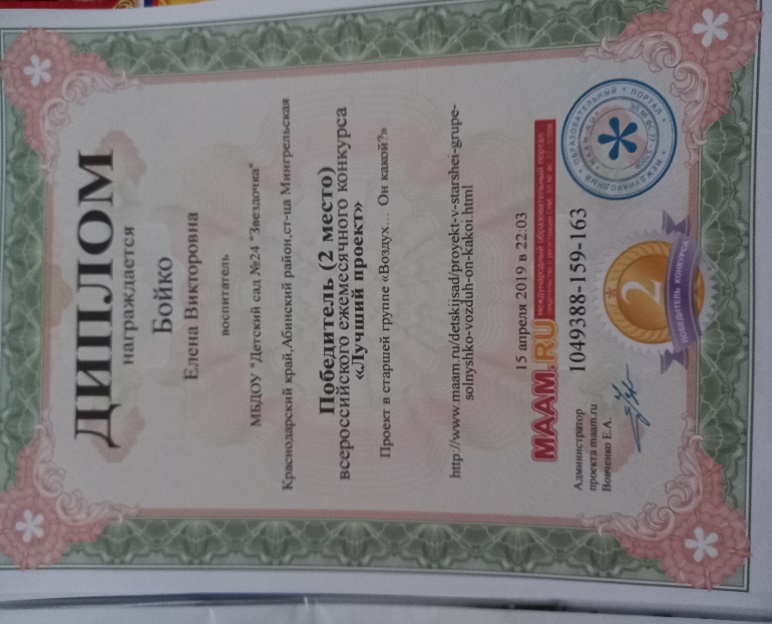 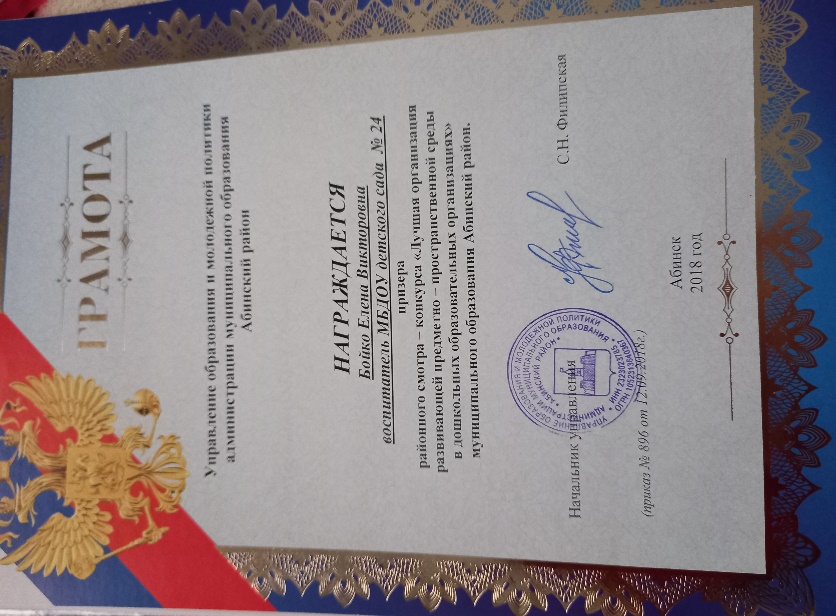 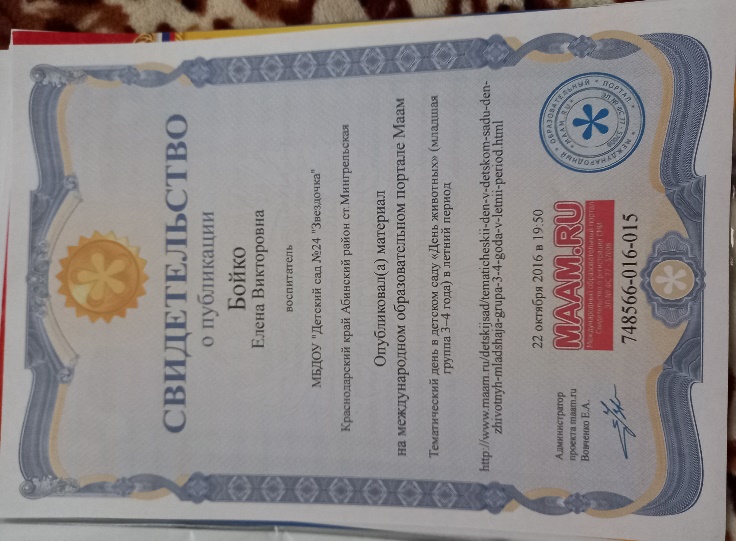 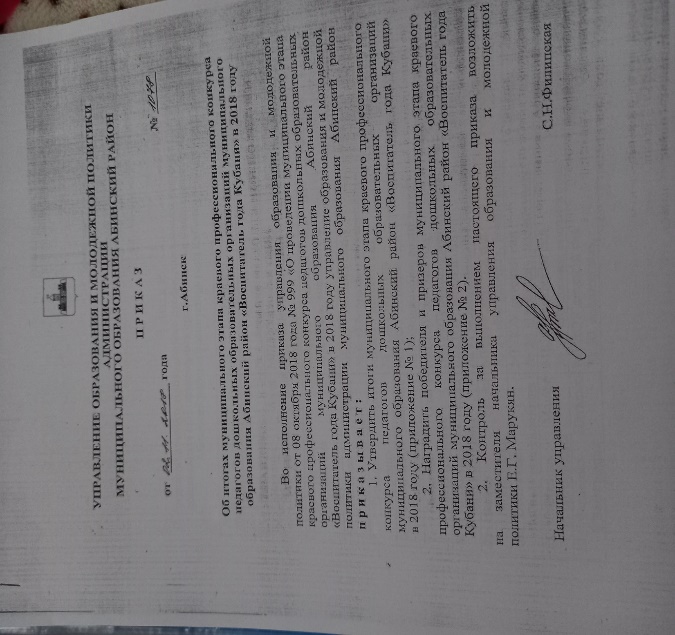 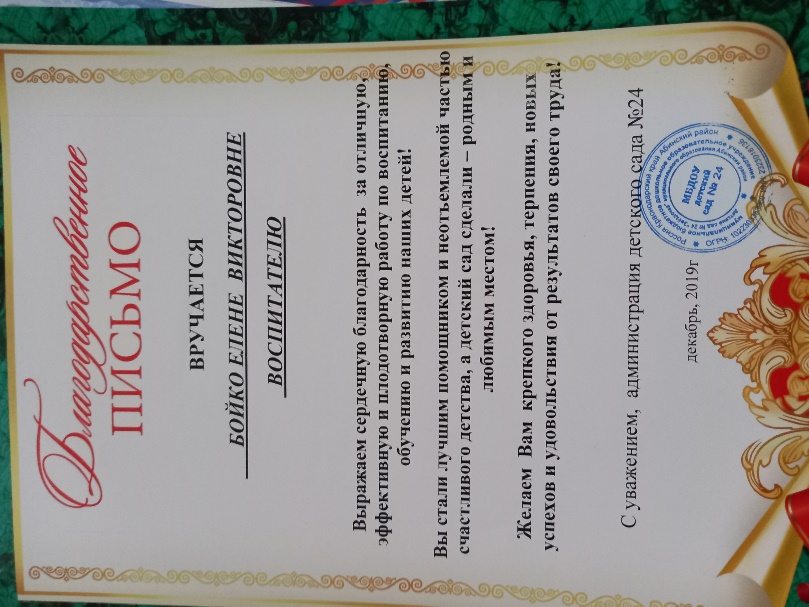 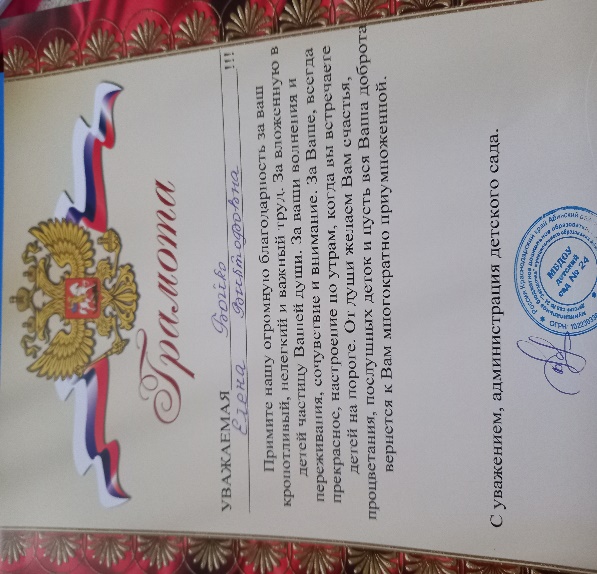 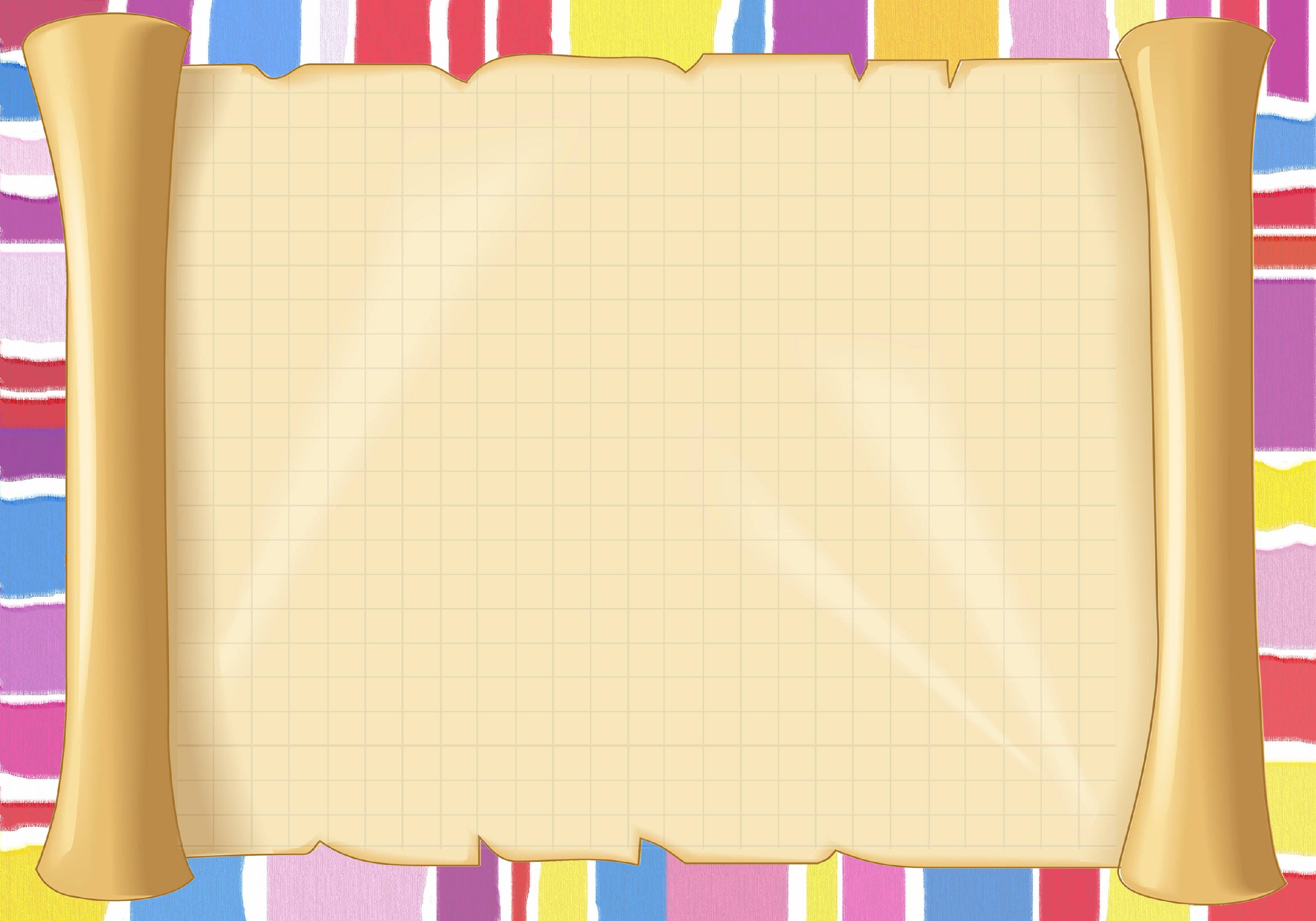 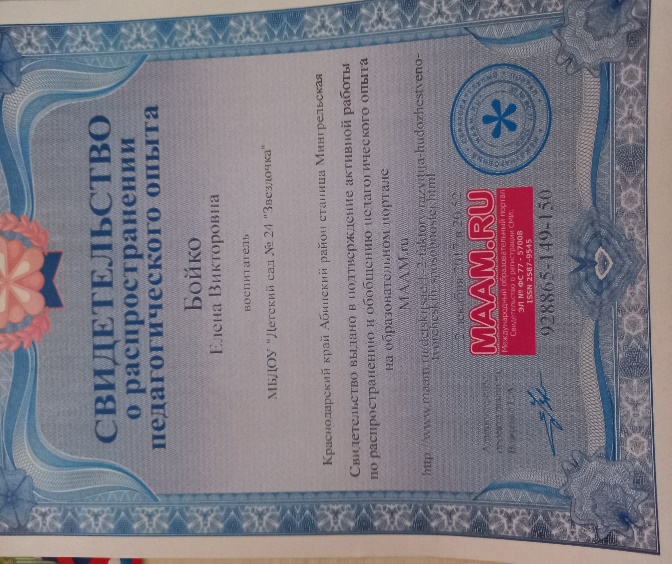 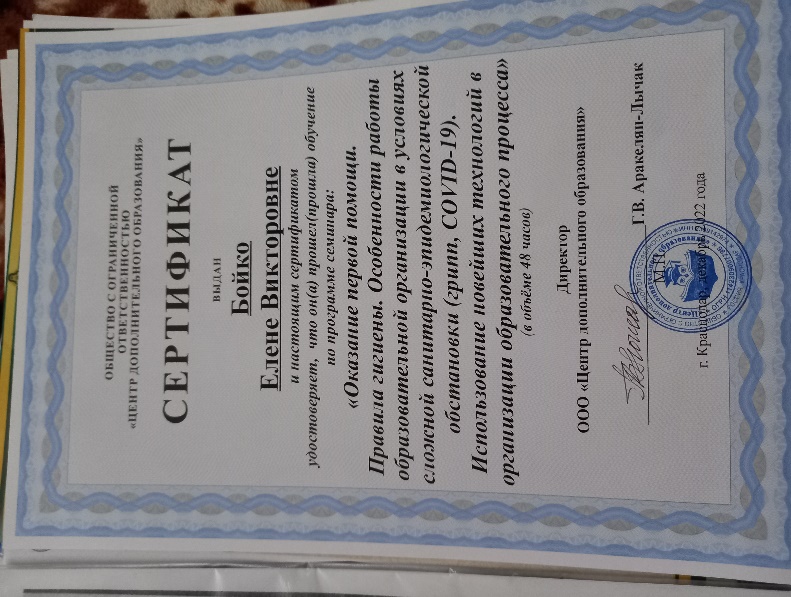 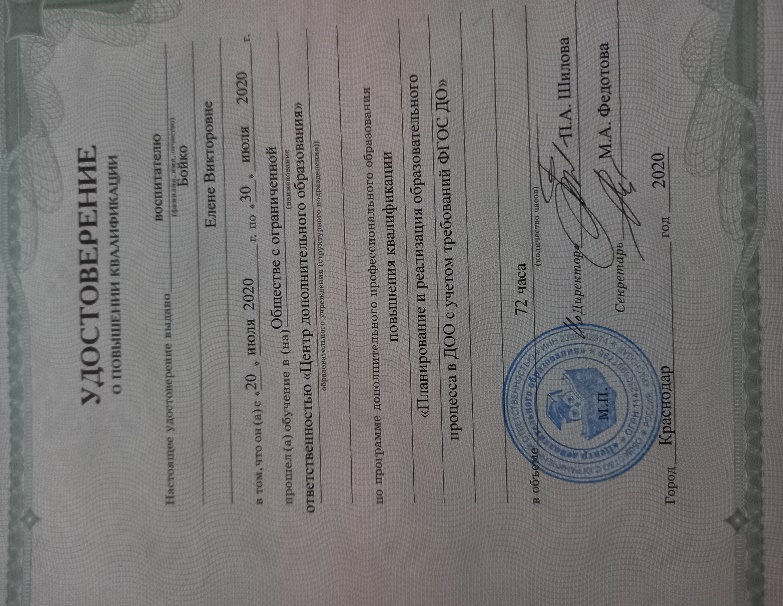 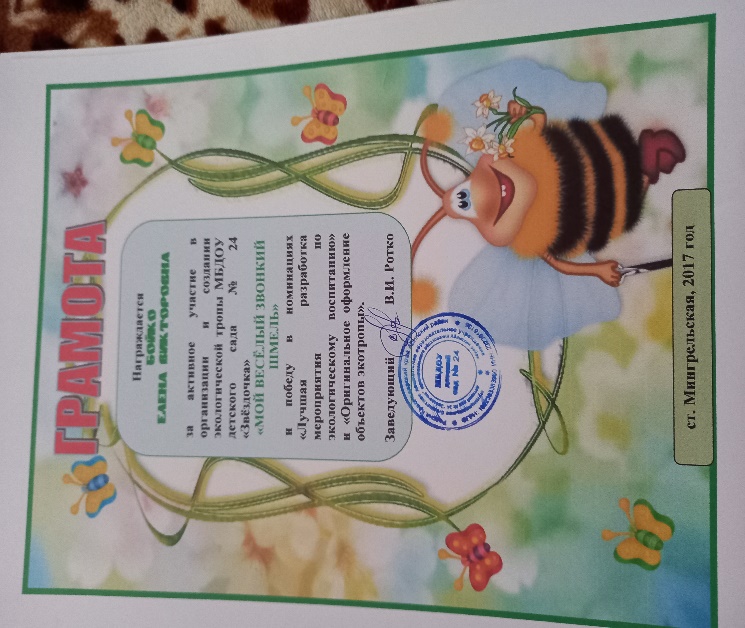 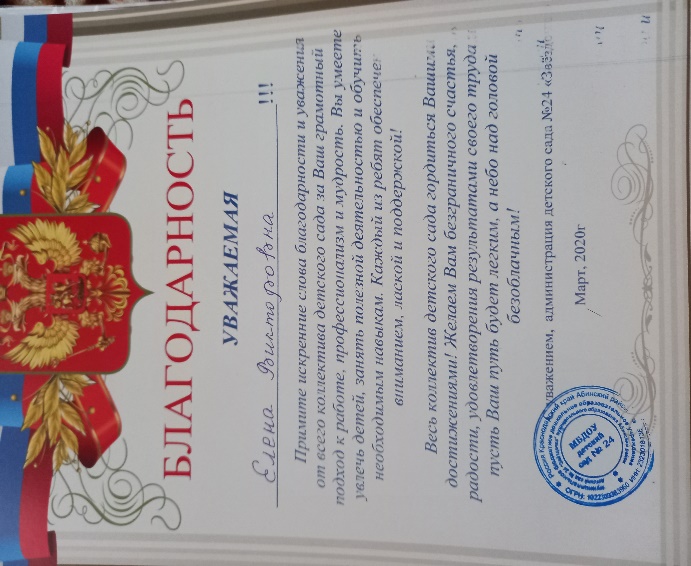 Отзывы 
        моих коллег, родителей,
воспитанников
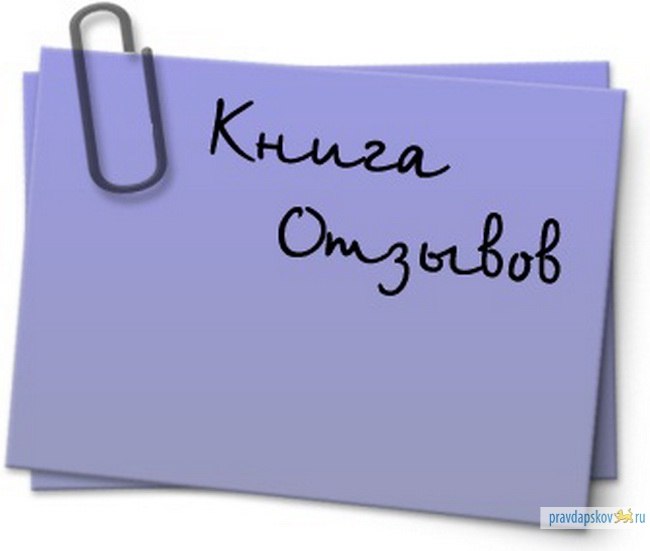 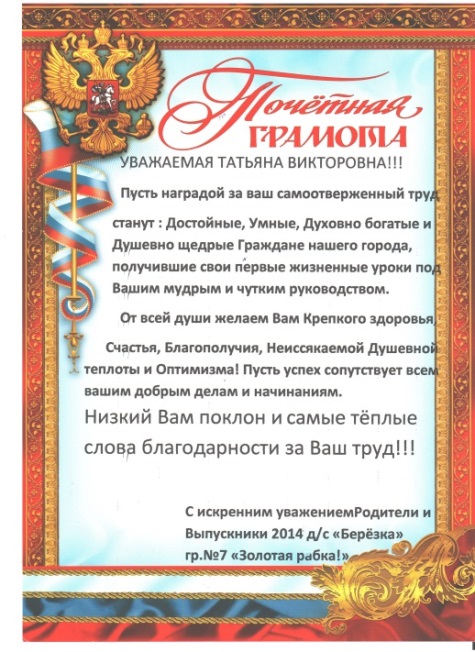 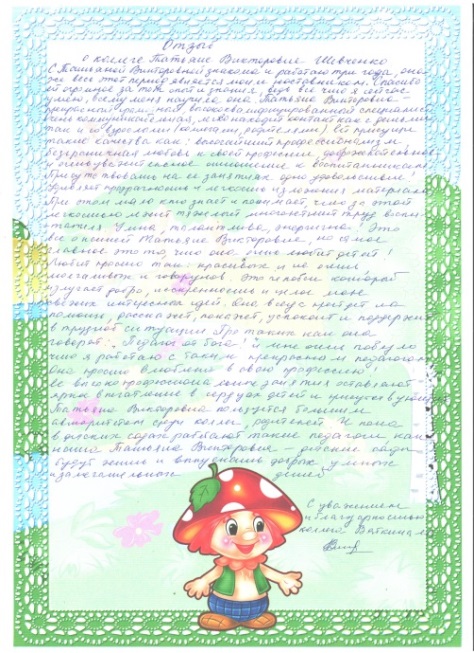 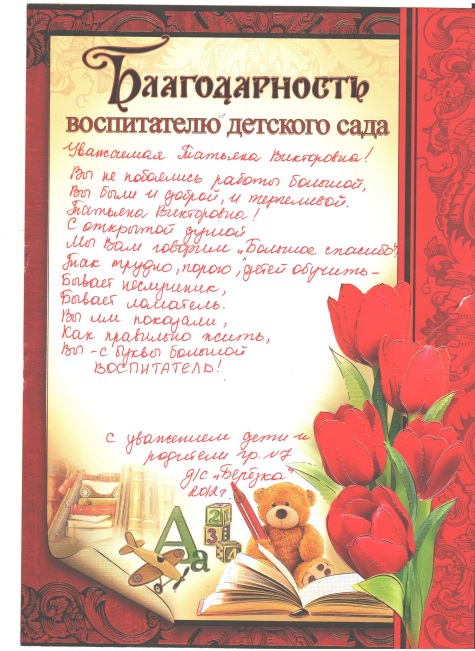 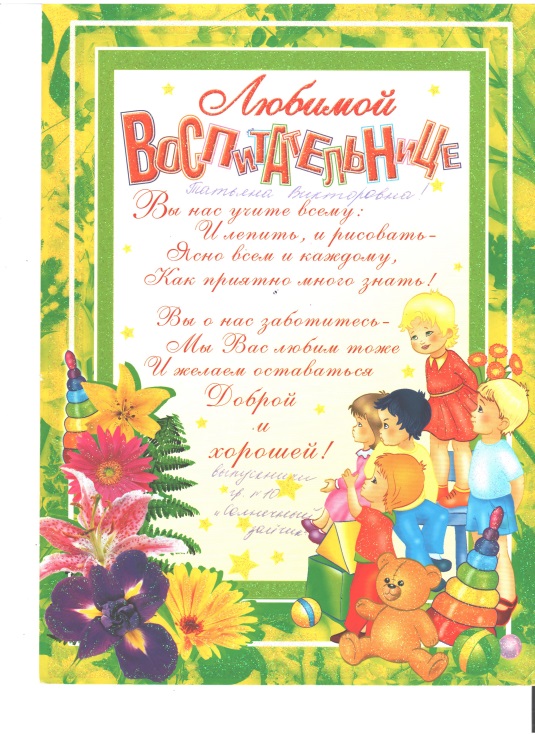 Фотоархив
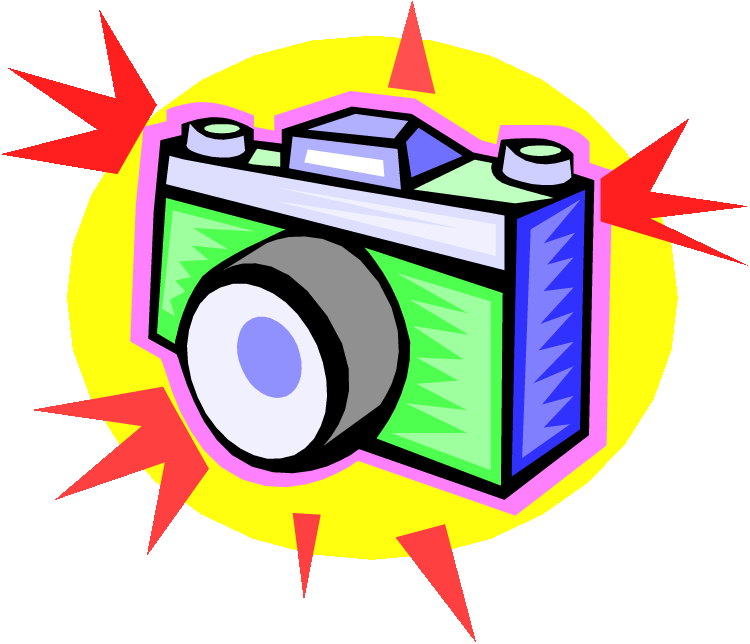 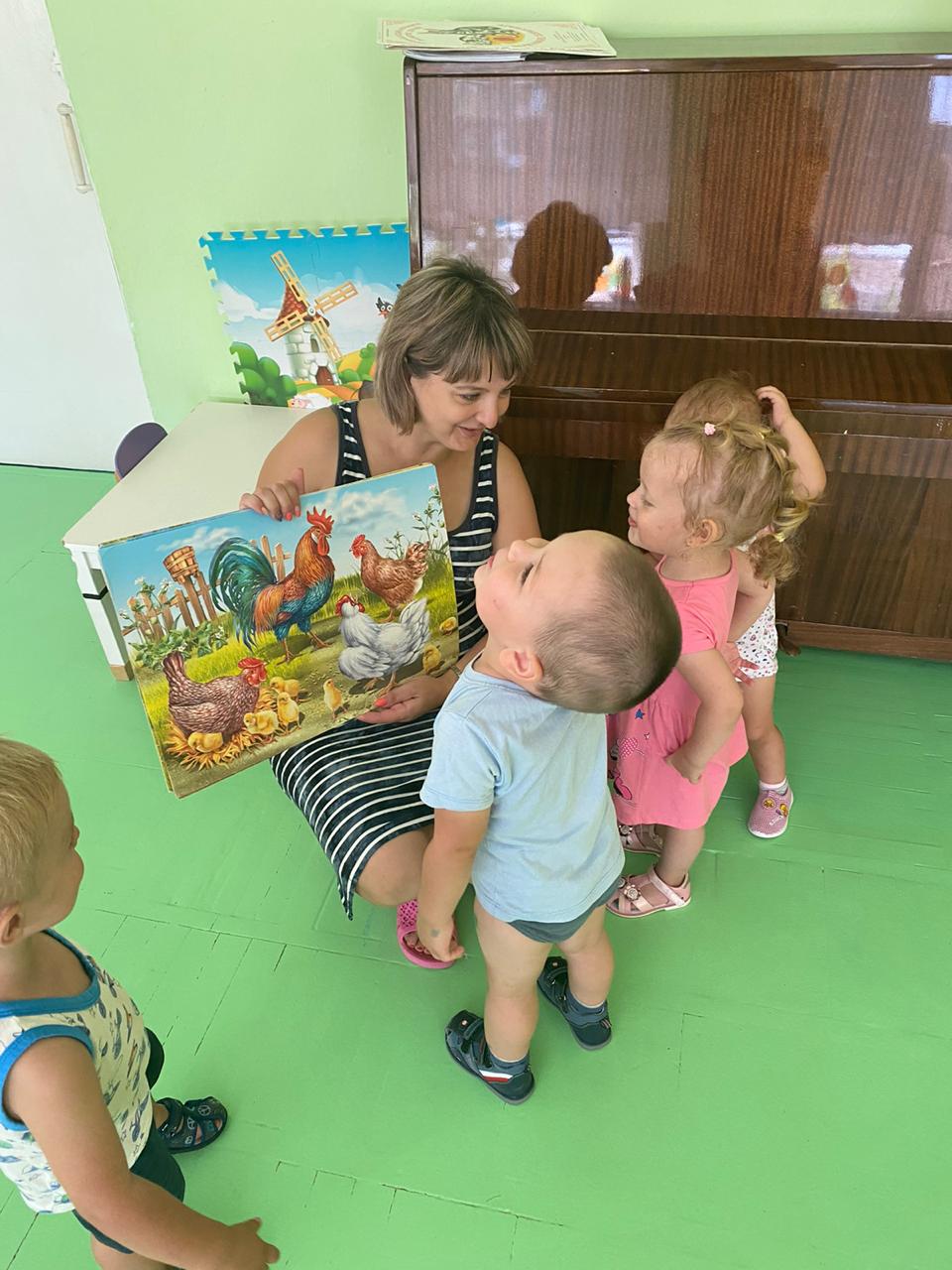 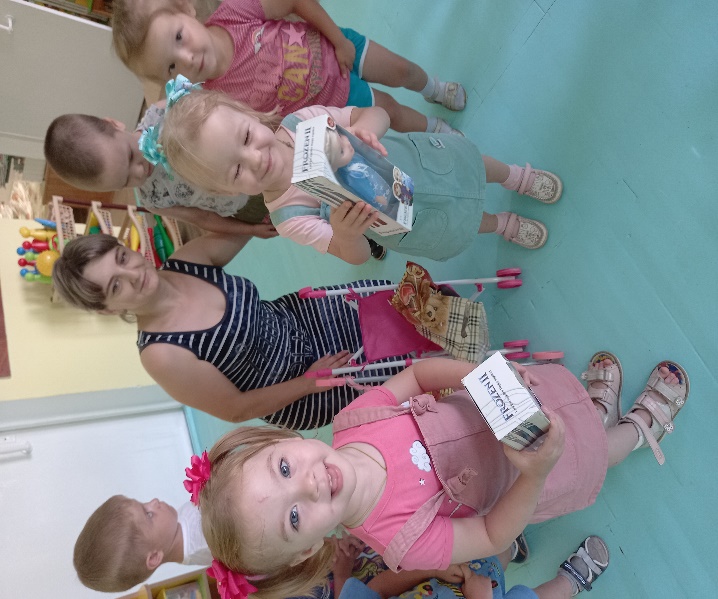 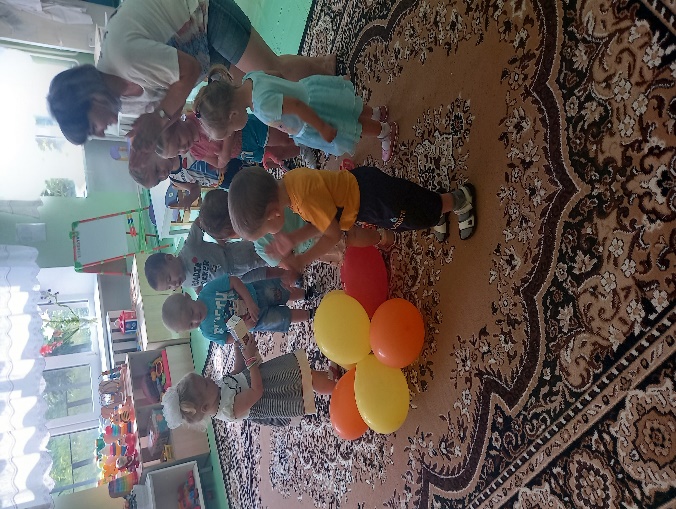 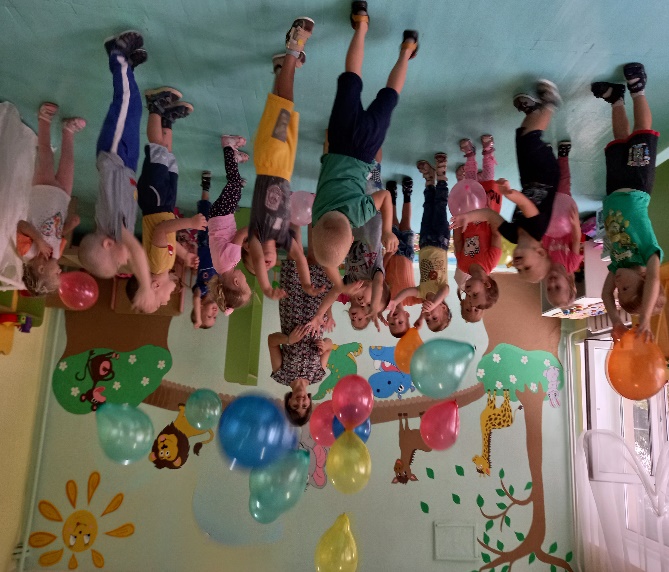 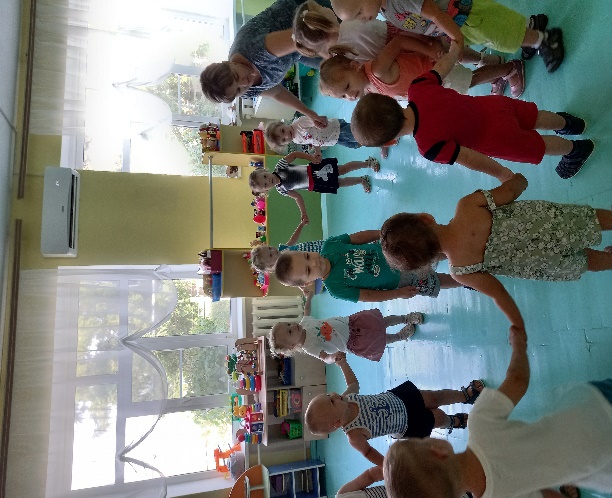 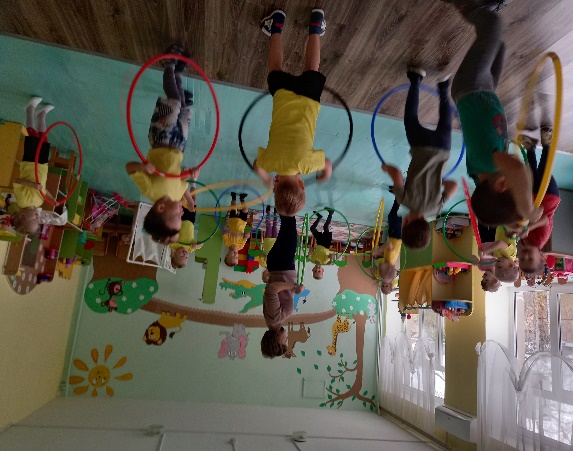 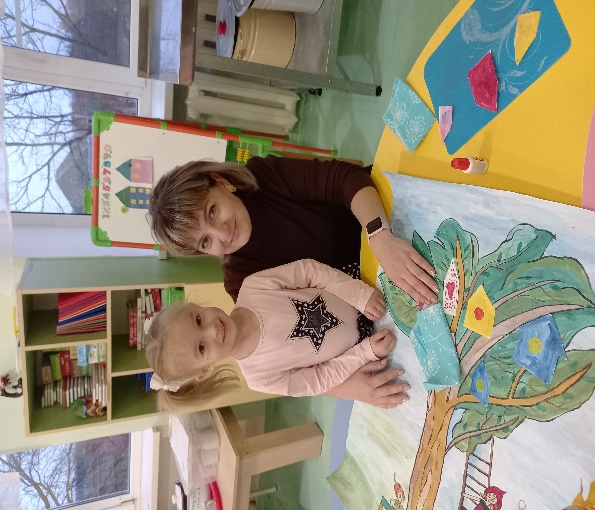 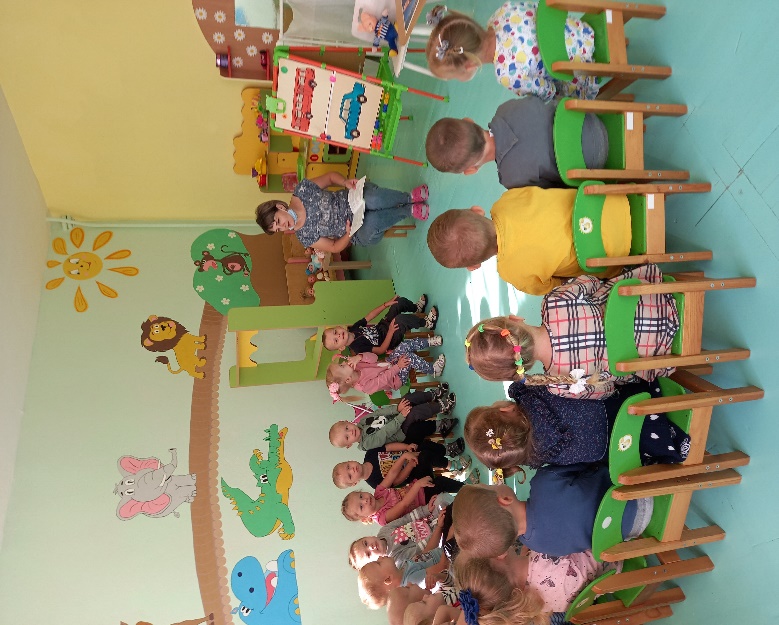 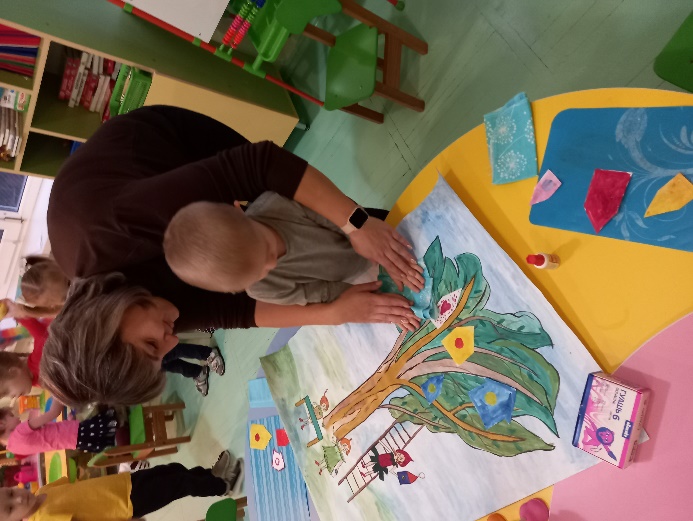 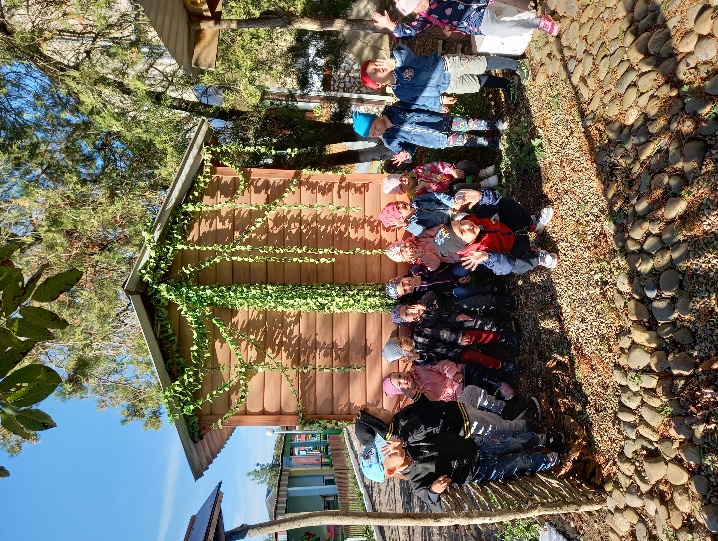 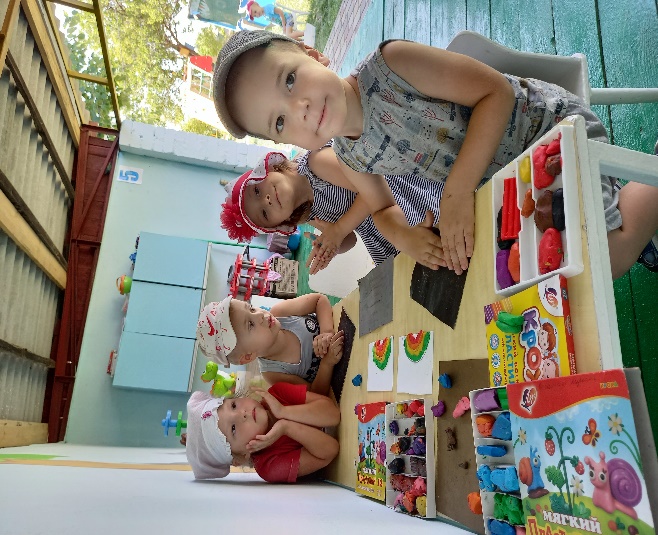 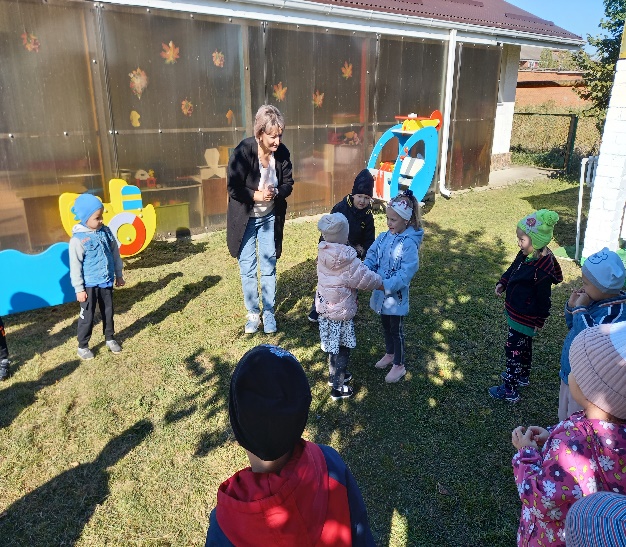 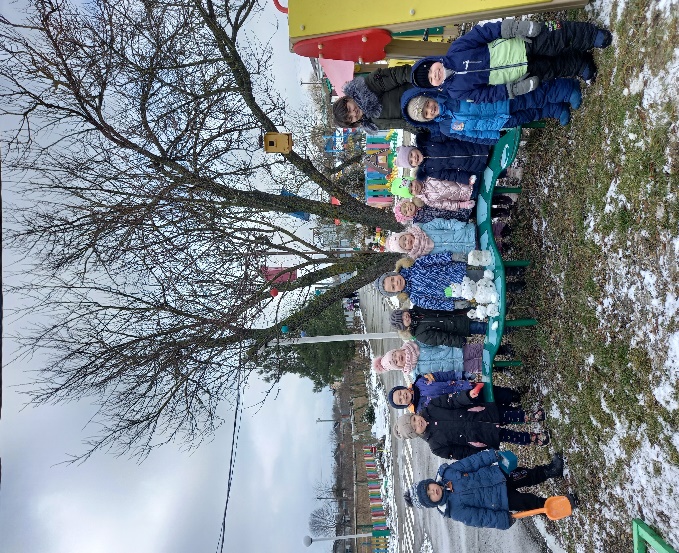 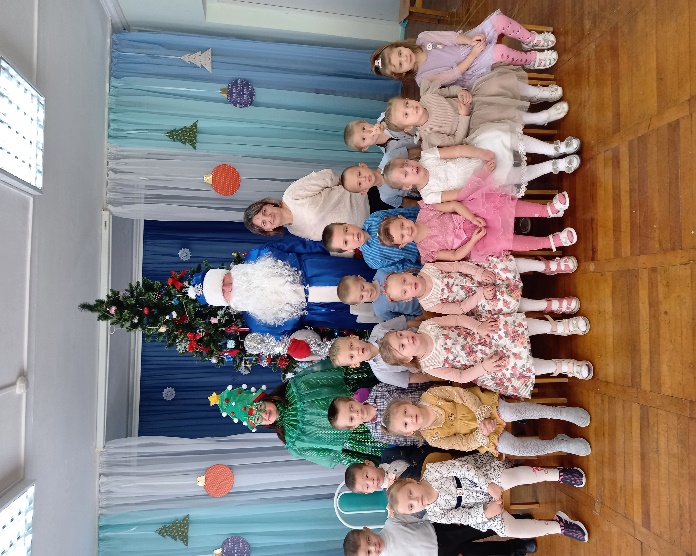 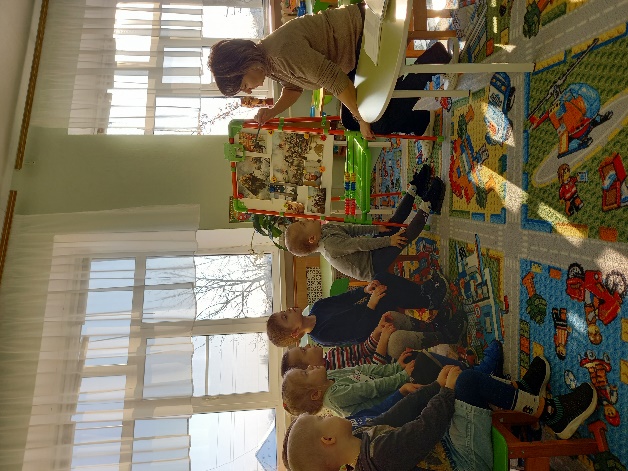 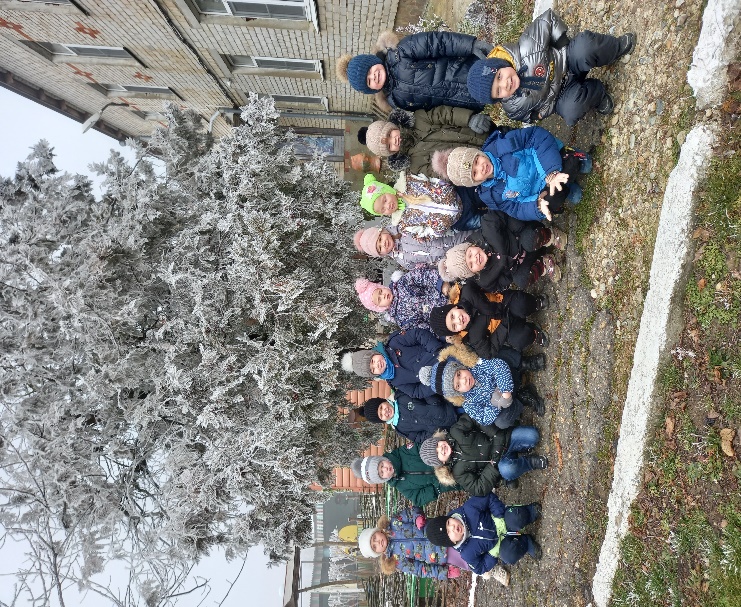 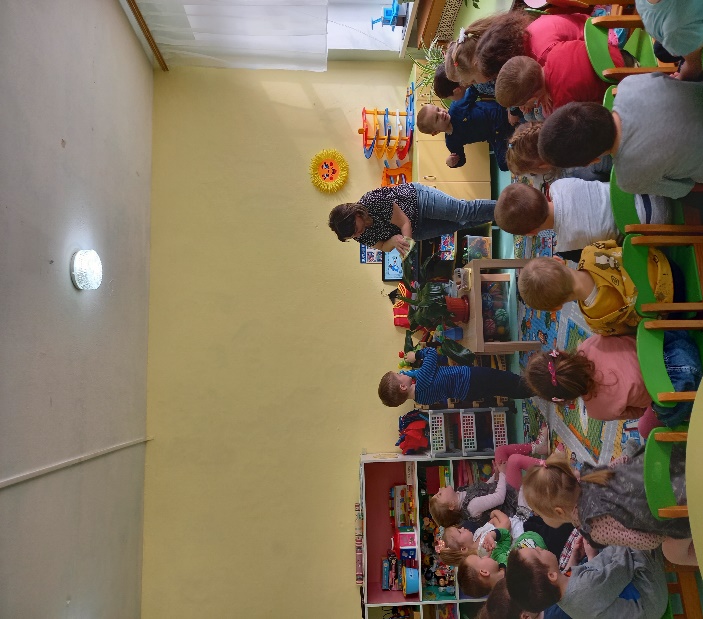 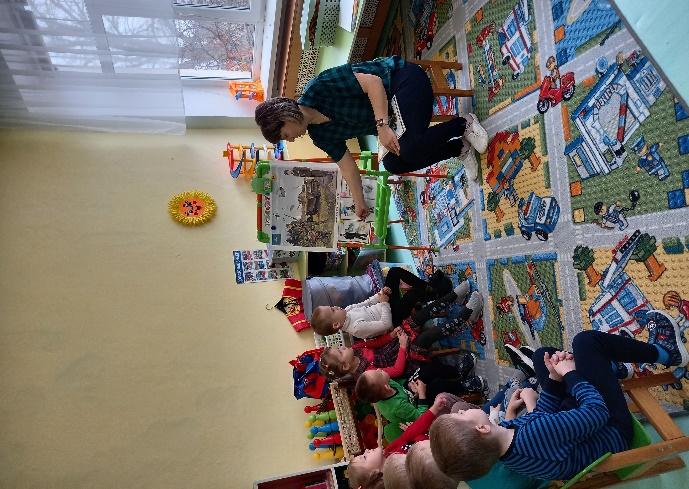 Творческая мастерская
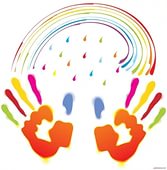 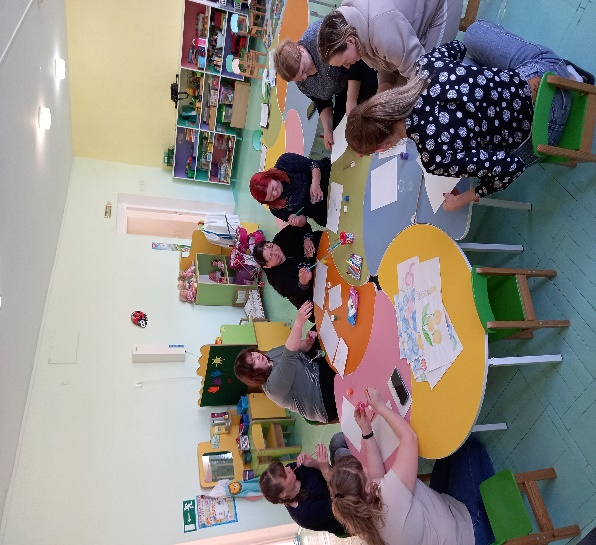 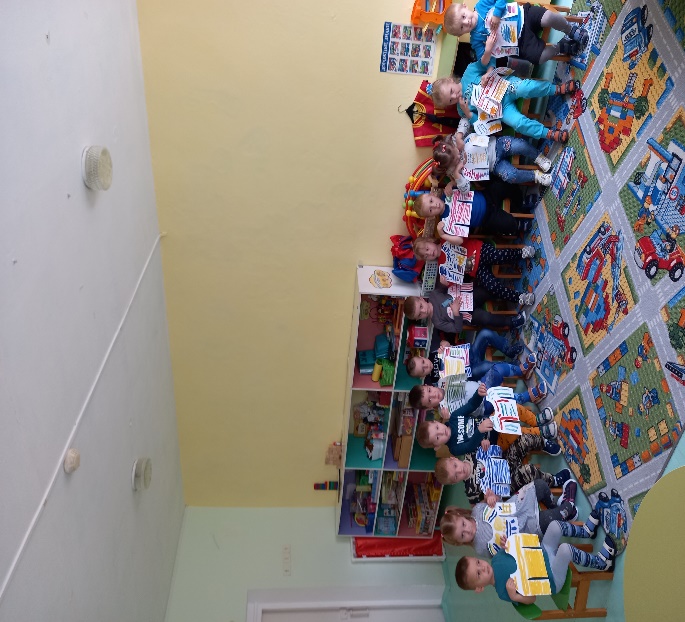 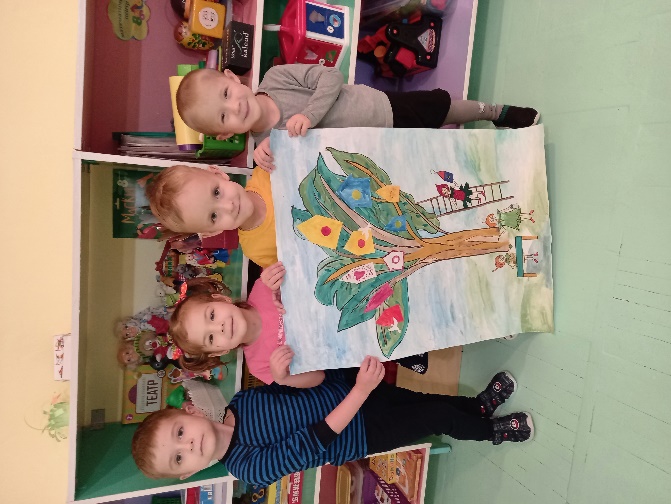 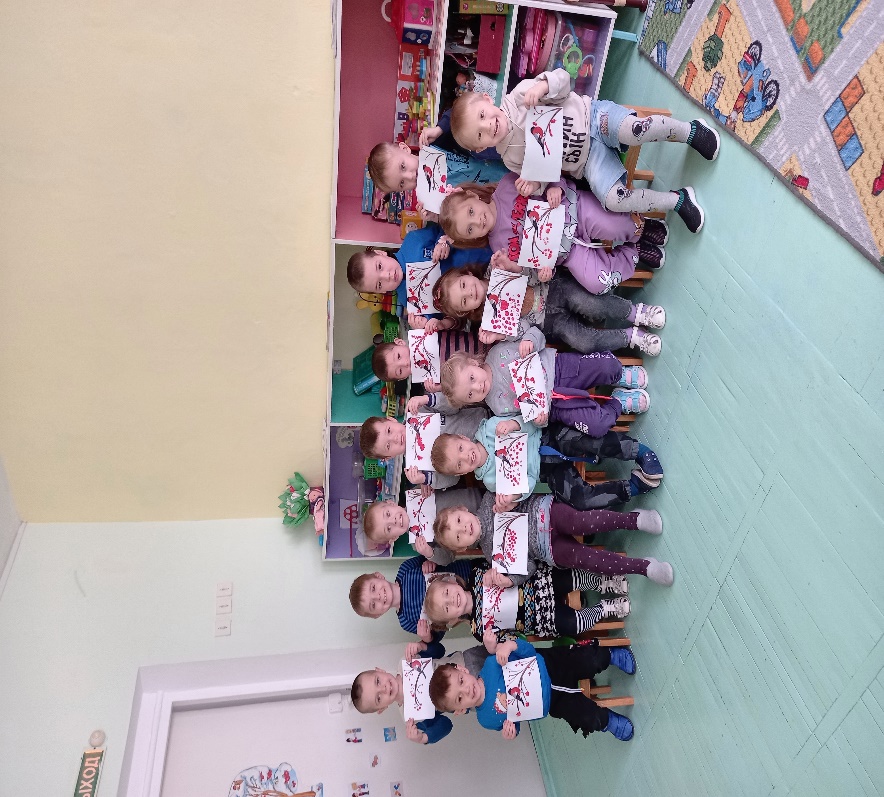 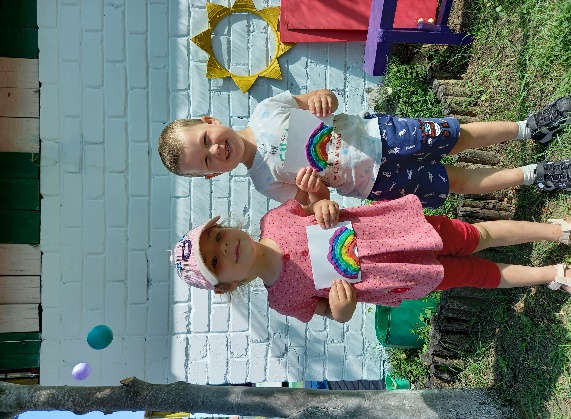 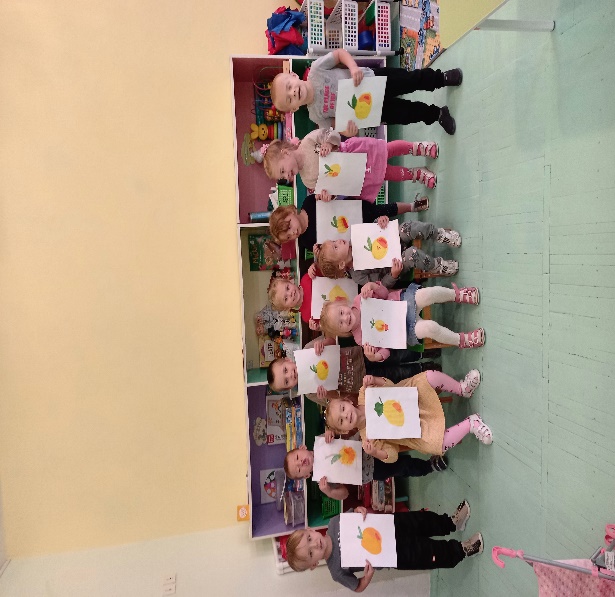 Развивающая среда в группе
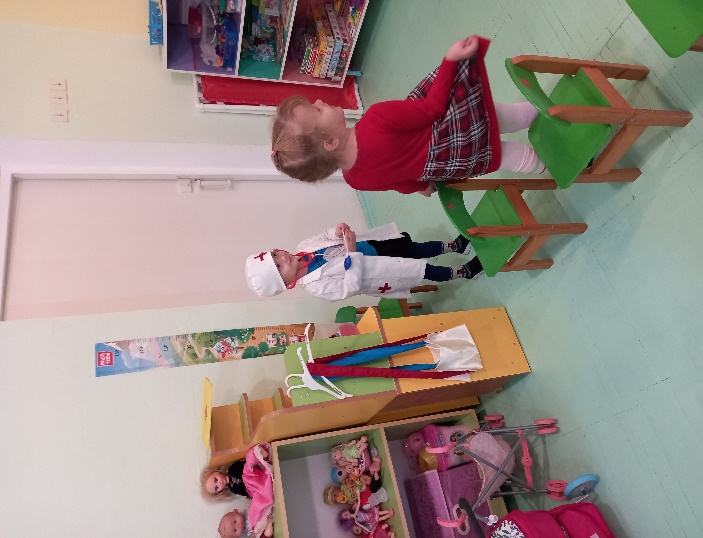 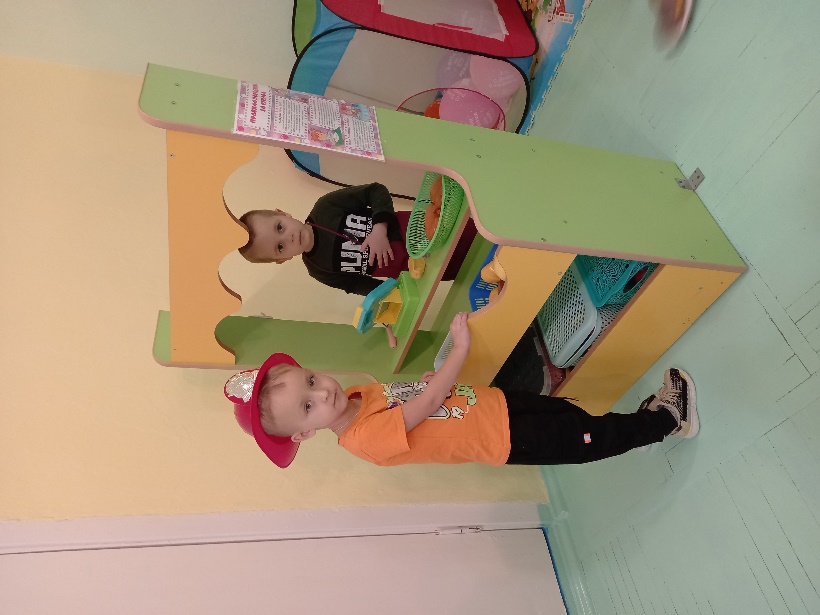 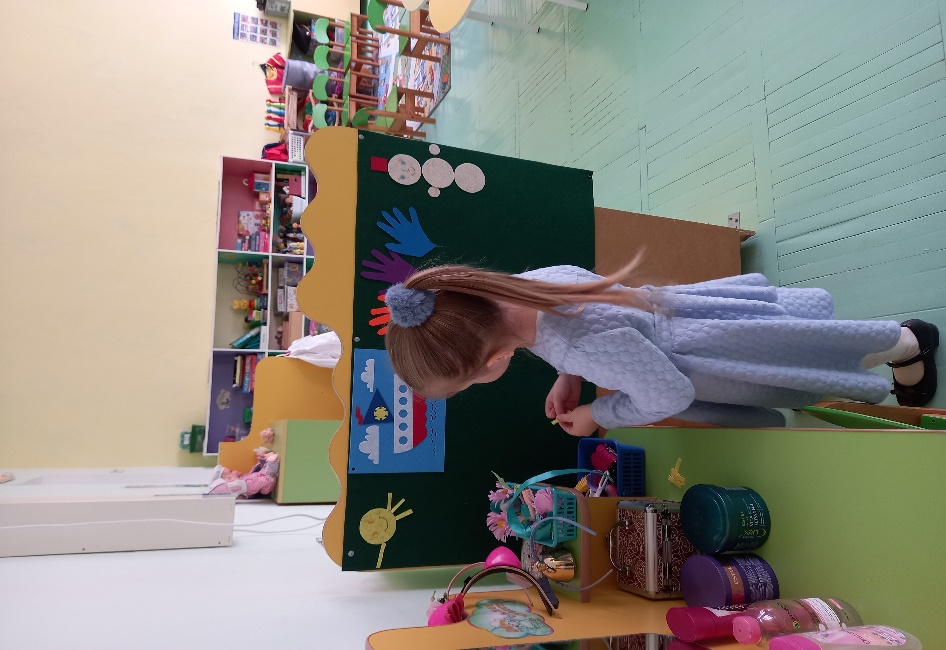 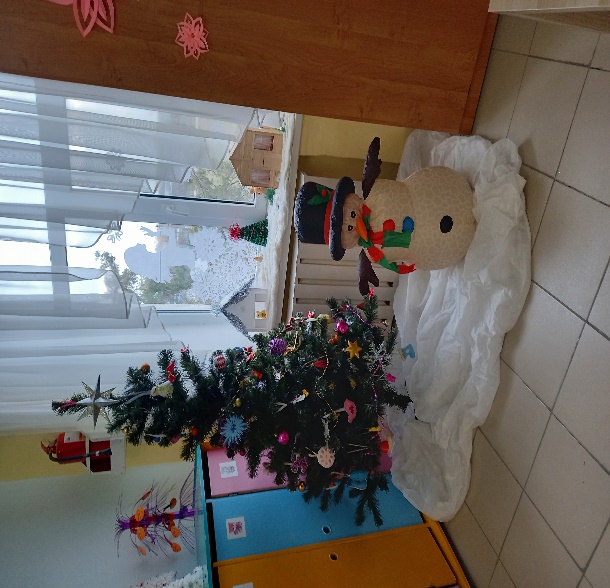 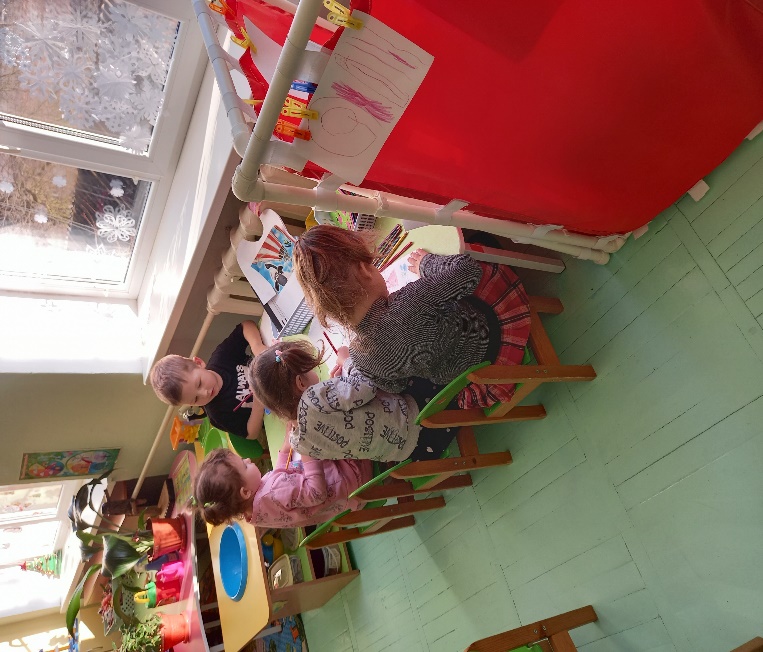 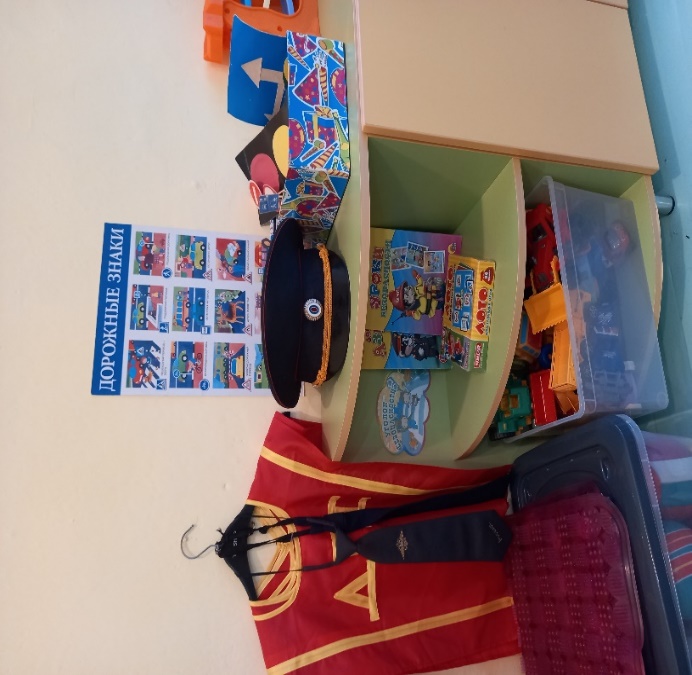 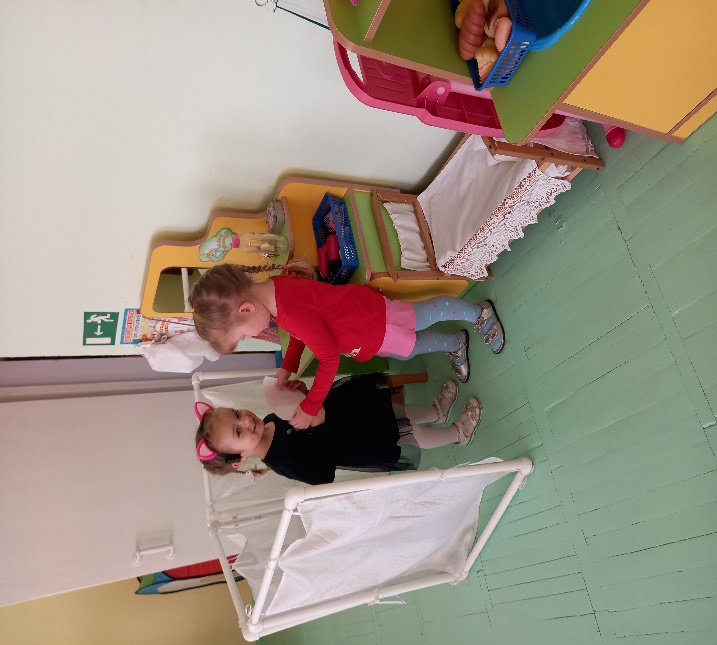 Глоссарий Педагогическая технология - это совокупность психолого-педагогических установок, определяющих специальный набор и компоновку форм, методов, способов, приёмов обучения, воспитательных средств; она есть организационно - методический инструментарий педагогического процесса.   Педагогическая компетентность- совокупность профессиональных и личностных качеств, необходимых для успешной педагогической деятельности. Развитие профессиональной компетентности – это развитие творческой индивидуальности, восприимчивости к педагогическим инновациям, способностей адаптироваться в меняющейся педагогической среде.   Личностно-ориентированное обучение — это такое обучение, где во главу угла ставится личность ребенка, ее самобытность, самоценность, субъектный опыт каждого сначала раскрывается, а затем согласовывается с содержанием образования.